Sine Wave Process – Slide Template
Lorem Ipsum
Lorem Ipsum
Lorem Ipsum
Lorem Ipsum
Lorem ipsum dolor sit amet, nibh est. A magna maecenas.
Lorem ipsum dolor sit amet, nibh est. A magna maecenas.
Lorem ipsum dolor sit amet, nibh est. A magna maecenas.
Lorem ipsum dolor sit amet, nibh est. A magna maecenas.
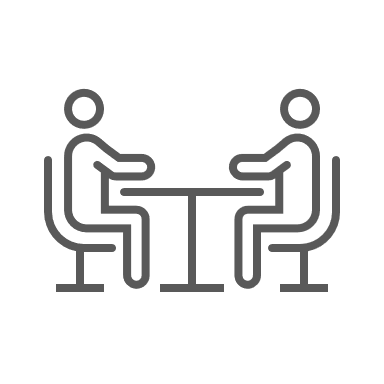 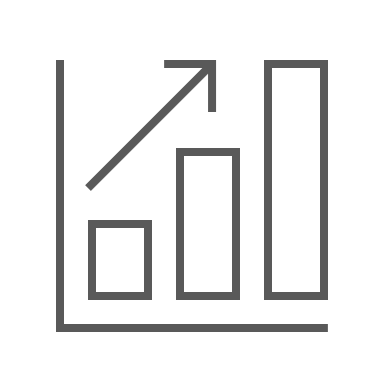 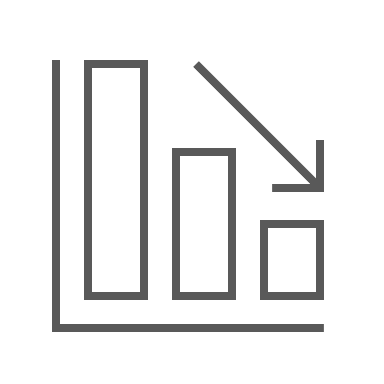 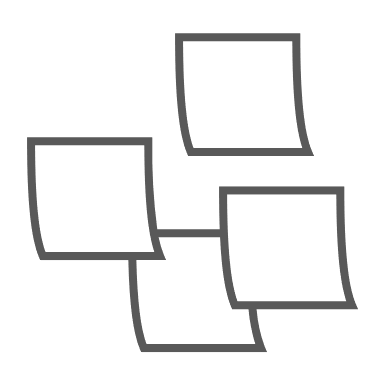 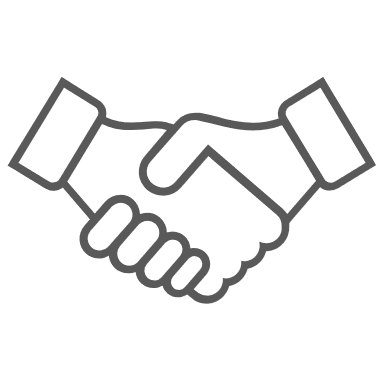 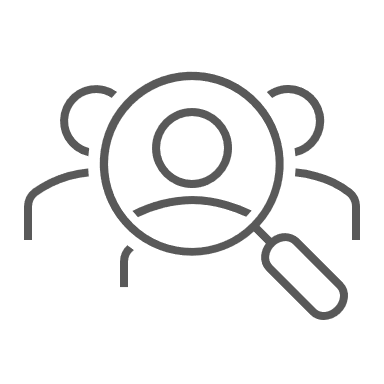 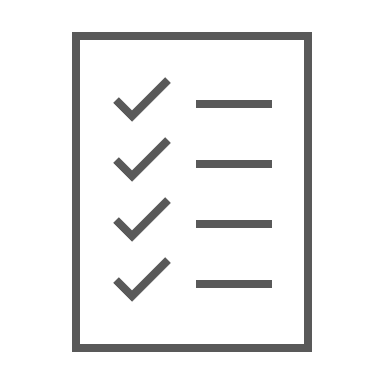 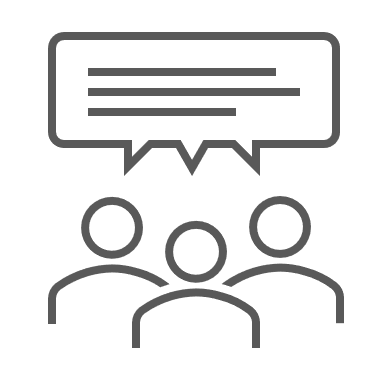 Lorem ipsum dolor sit amet, nibh est. A magna maecenas.
Lorem ipsum dolor sit amet, nibh est. A magna maecenas.
Lorem ipsum dolor sit amet, nibh est. A magna maecenas.
Lorem ipsum dolor sit amet, nibh est. A magna maecenas.
Lorem Ipsum
Lorem Ipsum
Lorem Ipsum
Lorem Ipsum
[Speaker Notes: © Copyright PresentationGO.com – The free PowerPoint and Google Slides template library]
Sine Wave Process – Slide Template
Lorem Ipsum
Lorem Ipsum
Lorem Ipsum
Lorem Ipsum
Lorem ipsum dolor sit amet, nibh est. A magna maecenas.
Lorem ipsum dolor sit amet, nibh est. A magna maecenas.
Lorem ipsum dolor sit amet, nibh est. A magna maecenas.
Lorem ipsum dolor sit amet, nibh est. A magna maecenas.
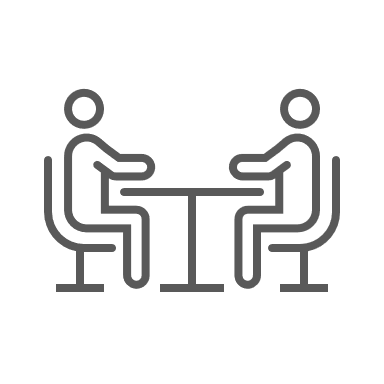 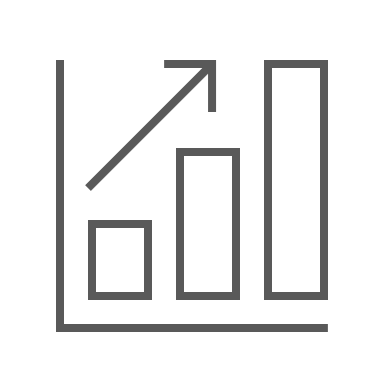 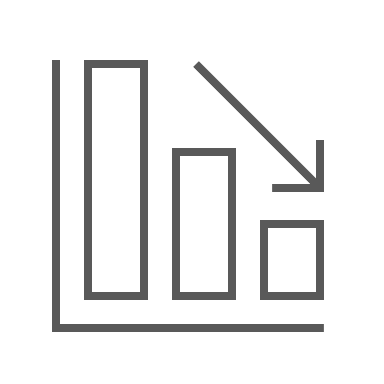 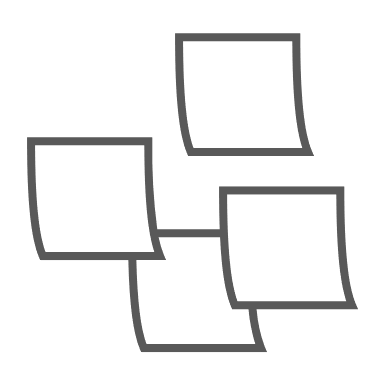 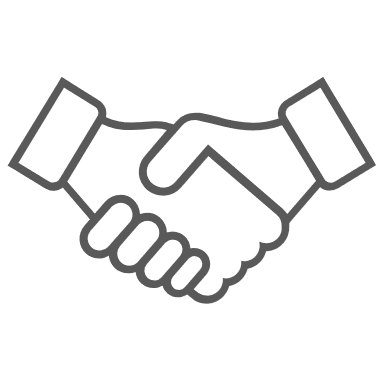 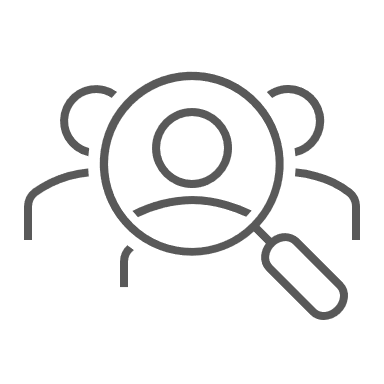 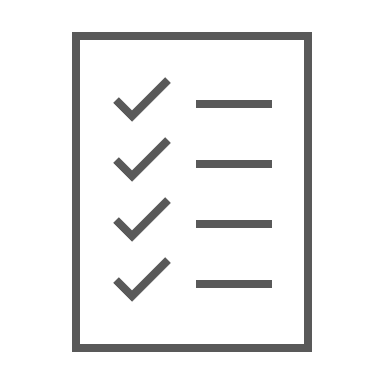 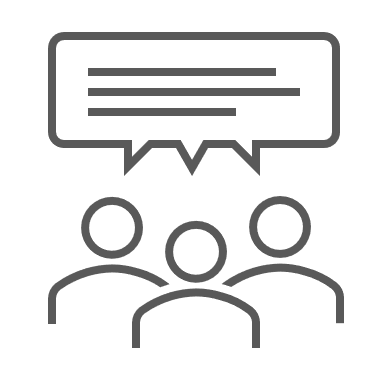 Lorem ipsum dolor sit amet, nibh est. A magna maecenas.
Lorem ipsum dolor sit amet, nibh est. A magna maecenas.
Lorem ipsum dolor sit amet, nibh est. A magna maecenas.
Lorem ipsum dolor sit amet, nibh est. A magna maecenas.
Lorem Ipsum
Lorem Ipsum
Lorem Ipsum
Lorem Ipsum
[Speaker Notes: © Copyright PresentationGO.com – The free PowerPoint and Google Slides template library]
[Speaker Notes: © Copyright PresentationGO.com – The free PowerPoint and Google Slides template library]